สิทธิหน้าที่ตามกฎหมายคุ้มครองแรงงานที่ควรรู้
โดย  
ส.อ. ยุทธศักดิ์  ศรีวรกุล
นักวิชาการแรงงานชำนาญการพิเศษ
สำนักงานสวัสดิการและคุ้มครองแรงงานจังหวัดอุบลราชธานี
1
2
ค่าจ้าง
 - เป็นเงินตราไทย เว้นแต่ได้รับความยินยอมจากลูกจ้างจึงจะจ่ายเป็นตั๋วเงินหรือเงินตราต่างประเทศ
 - ลูกจ้างมีสิทธิได้รับค่าจ้างไม่น้อยกว่า อัตราค่าจ้างขั้นต่ำ 
   *อัตราจ้างขั้นต่ำของจังหวัดอุบลราชธานี อัตรา 320 บาท/วัน*
3
4
5
6
วันลา มี 6 ประเภท
(1) ลาคลอด
    ลูกจ้างซึ่งเป็นหญิงมีครรภ์มีสิทธิลาคลอดก่อน
  และหลังคลอดครรภ์หนึ่ง ไม่เกิน 90 วัน   
  และนายจ้างต้องจ่ายค่าจ้างแก่ลูกจ้าง ซึ่งลาคลอดเท่ากับ
  ค่าจ้างในวันทำงานตลอดระยะเวลาที่ลา แต่ไม่เกิน 45 วัน
(2) ลาป่วย  ลูกจ้างลาป่วยได้เท่าที่ป่วยจริงและมีสิทธิได้รับค่าจ้าง ปีหนึ่งไม่เกิน  30  วันทำงาน
(3) ลาเพื่อทำหมัน   ลูกจ้างมีสิทธิลาเพื่อทำหมัน  โดยลูกจ้างมีสิทธิได้รับค่าจ้างในวันลานั้น
7
(4) ลากิจ  ลูกจ้างมีสิทธิลาเพื่อกิจธุระอันจำเป็นได้ตามข้อบังคับเกี่ยวกับการทำงาน
(5) ลาเพื่อรับราชการทหาร  ลูกจ้างมีสิทธิลาเพื่อรับราชการทหารโดยได้รับค่าจ้างไม่เกิน 60 วัน/ปี
      (6) การลาเพื่อฝึกอบรม  
	        นายจ้างต้องให้ลูกจ้างลาเพื่อฝึกอบรมหรือพัฒนาความรู้
8
9
10
11
12
13
14
15
16
17
18
ข้อยกเว้นในการไม่จ่ายค่าชดเชย
19
นายจ้างไม่ต้องจ่ายค่าชดเชยให้แก่ลูกจ้างซึ่งเลิกจ้างในกรณีหนึ่ง
กรณีใด ดังต่อไปนี้ (มาตรา 119)
     
 (๑) ทุจริตต่อหน้าที่หรือกระทําความผิดอาญาโดยเจตนาแก่นายจ้าง
 (๒) จงใจทําให้นายจ้างได้รับความเสียหาย
 (๓) ประมาทเลินเล่อเป็นเหตุให้นายจ้างได้รับความเสียหายอย่างร้ายแรง
20
(4) ฝ่าฝืนข้อบังคับเกี่ยวกับการทํางาน ระเบียบ หรือคําสั่งของนายจ้างอันชอบด้วย กฎหมายและเป็นธรรม และนายจ้างได้ตักเตือนเป็นหนังสือแล้ว เว้นแต่กรณีที่ร้ายแรง นายจ้างไม่จําเป็นต้องตักเตือน 
    *หนังสือเตือนให้มีผลบังคับได้ไม่เกิน 1 ปีนับแต่วันที่ลูกจ้างได้กระทําผิด*
(5) ละทิ้งหน้าที่เป็นเวลา 3 วัน ทํางานติดต่อกันไม่ว่าจะมีวันหยุดคั่นหรือไม่ก็ตามโดยไม่มีเหตุอันสมควร
(6) ได้รับโทษจําคุก ตามคําพิพากษาถึงที่สุดให้จําคุก
       *ในกรณี (6) ถ้าเป็นความผิดที่ได้กระทําโดยประมาทหรือความผิดลหุโทษต้องเป็น กรณีที่เป็นเหตุให้นายจ้างได้รับความเสียหาย*
21
การใช้แรงงานเด็ก
22
ห้ามนายจ้างจ้างเด็กอายุต่ำกว่า 15 ปี เป็นลูกจ้าง 
กรณีที่มีการจ้างเด็กอายุต่ำกว่า 18 ปี เป็นลูกจ้าง นายจ้างต้องแจ้งต่อพนักงานตรวจแรงงาน ภายใน 15 วันนับแต่เด็กเข้าทำงาน และแจ้งเลิกจ้าง ภายใน 7 วันนับแต่สิ้นสุดการจ้าง
ห้ามนายจ้างใช้ลูกจ้างเด็กที่มีอายุต่ำกว่า 18 ปี ทำงานในระหว่างเวลา 22.00 - 06.00 น. เว้นแต่ได้รับอนุญาตจากอธิบดี 
ห้ามนายจ้างใช้ลูกจ้างเด็กที่มีอายุต่ำกว่า 18 ปี ทำงานล่วงเวลา
23
ห้ามนายจ้างให้ลูกจ้างเด็กที่มีอายุต่ำกว่า 18 ปีทำงานต่อไปนี้ (มาตรา 49)
งานหลอม เป่า หล่อ หรือรีดโลหะ 
งานปั๊มโลหะ 
งานเกี่ยวกับความร้อน ความเย็น ความสั่นสะเทือน เสียงและแสง ที่มีระดับแตกต่างจากปกติอันอาจเป็นอันตรายตามที่กำหนดในกฎกระทรวง 
งานเกี่ยวกับสารเคมีที่เป็นอันตรายตามที่กำหนดในกฎกระทรวง 
งานเกี่ยวกับจุลชีวันเป็นพิษซึ่งอาจเป็นเชื้อไวรัส แบคทีเรีย รา หรือเชื้ออื่น ตามที่กำหนดในกฎกระทรวง 
งานเกี่ยวกับวัตถุมีพิษ วัตถุระเบิด หรือวัตถุไวไฟ เว้นแต่งานในสถานี บริการที่เป็นเชื้อเพลิงตามที่กำหนดในกฎกระทรวง
24
ห้ามมิให้นายจ้างให้ลูกจ้างซึ่งเป็นเด็กอายุต่ำกว่าสิบแปดปีทํางานใน สถานที่ดังต่อไปนี้  (มาตรา 50)
 (1) โรงฆ่าสัตว์
 (2) สถานที่เล่นการพนัน 
 (3) สถานบริการตามกฎหมายว่าด้วยสถานบริการ
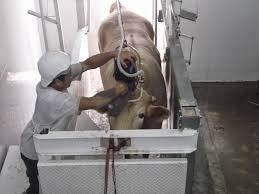 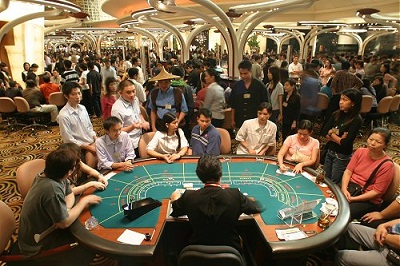 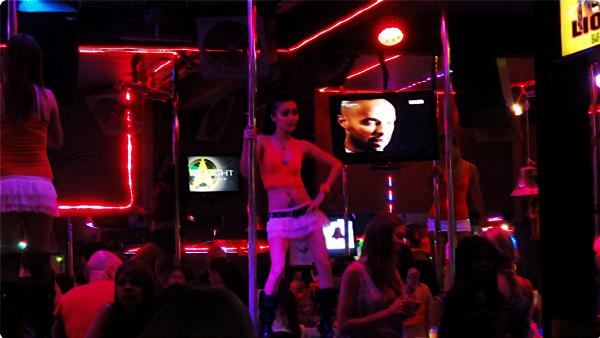 25
สวัสดี
26